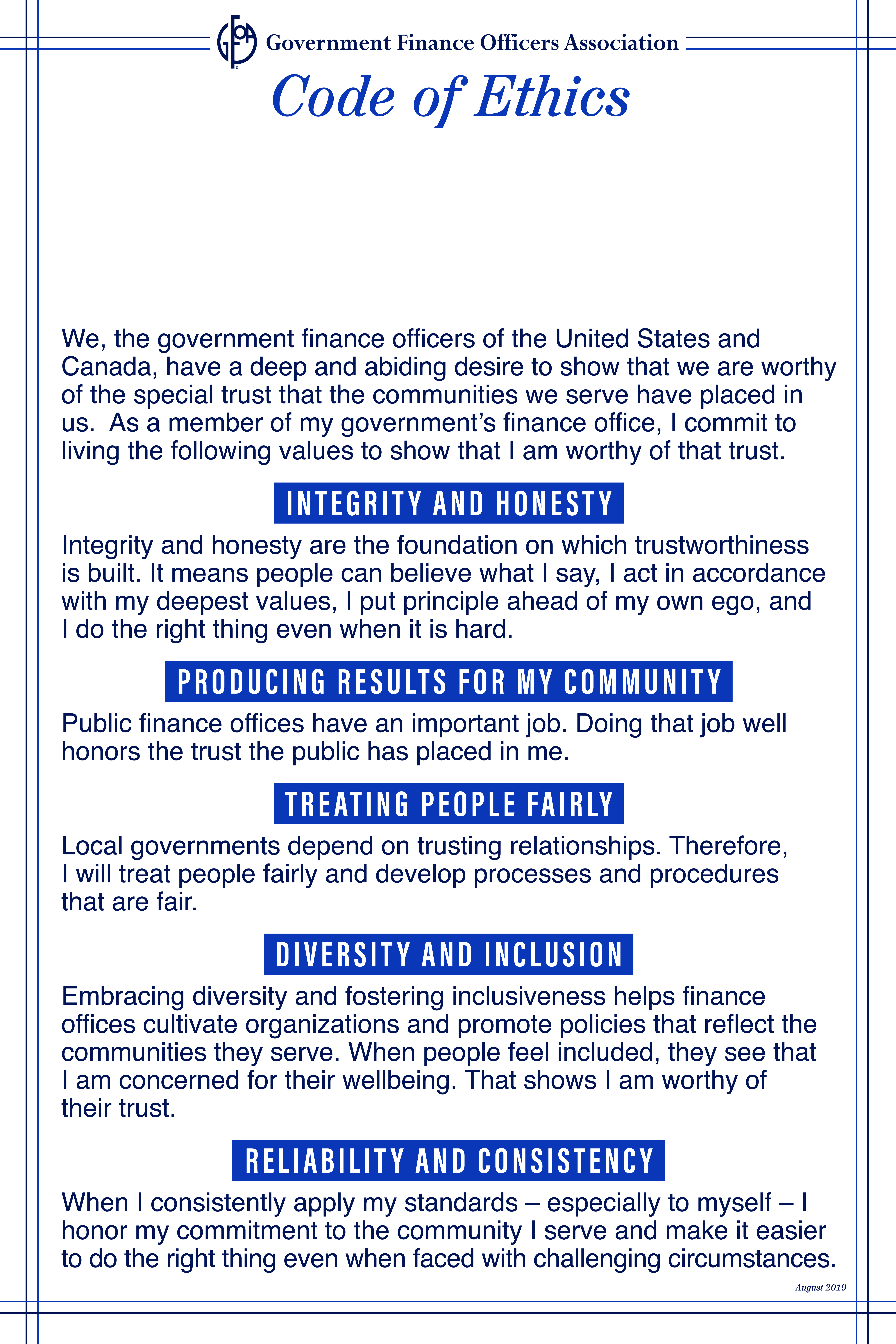 Government Name
GFOA British Columbia
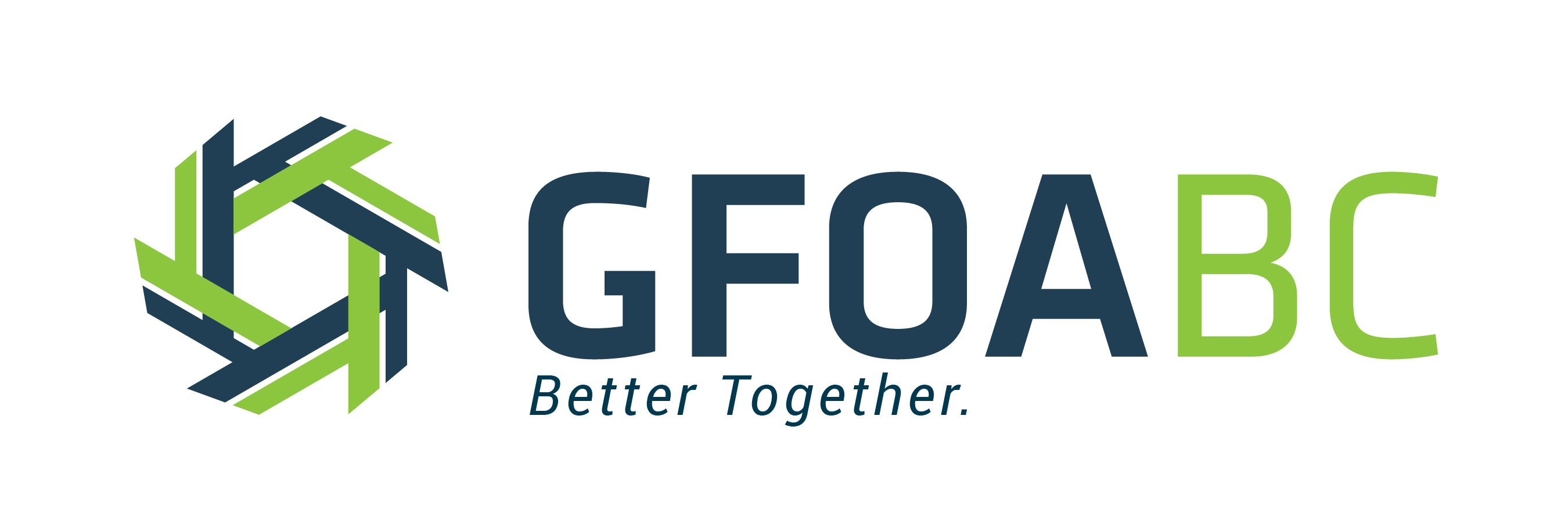 Government Logo